Vak: Omgaan met grensoverschrijdend gedrag
Onderwerp: Intervisie
Lesprogramma
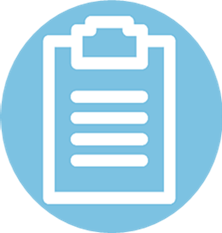 5 min
Lesdoelen 
                             
Intervisie

Afronden
70 min
10 min
Intervisie
Wat is intervisie? 

Bij intervisie bespreken collega's op een methodische manier vraagstukken uit de eigen werkpraktijk. Deelnemers leren elkaar te consulteren over eigen werkvragen en deze op een niet oordelende, maar lerende manier te behandelen
Methoden
Jullie kunnen kiezen uit 2 verschillende intervisiemethoden. De docent licht ze toe. 

De roddelmethode
De incidentmethode